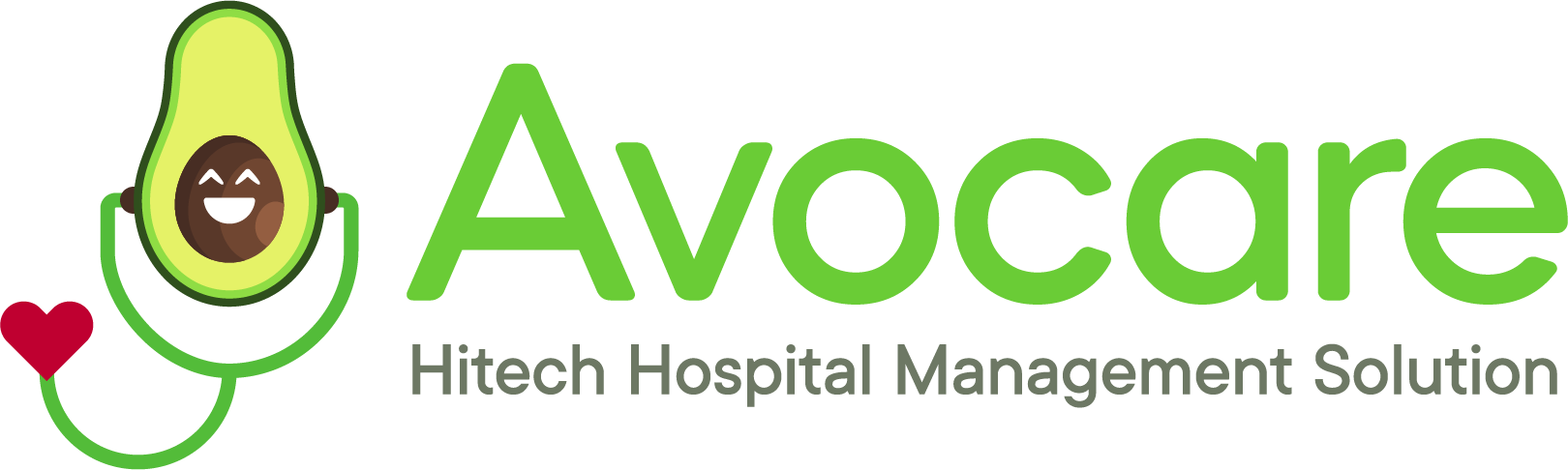 © HiTech Solutions & Services Pvt. Ltd
Company Profile
HiTech Solutions & Services is one of the premier business solution providers in Nepal serving its valued clients since last 17 years. We have our support and marketing offices scattered not only in Kathmandu but almost all over Nepal. For Today’s demanding environment of dynamic business, we are committed to deliver quality products, services and solutions that enrich business and the lives around them. Below are few of our products which have EXCELLED in Nepalese market.
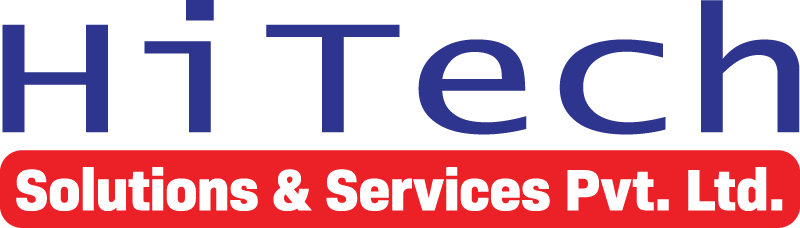 © HiTech Solutions & Services Pvt. Ltd
Goals and Objectives
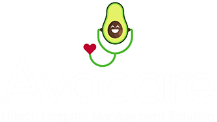 Empowering people, creating smile

Providing world class technology solutions in a very cost effective way

Conduct business in a way that mutually benefits both clients and employees

Making people happy through technology and service

Making clients aware of new technology

Developing pool of highly skilled IT professional

Creating new way of employment and strengthen country through IT
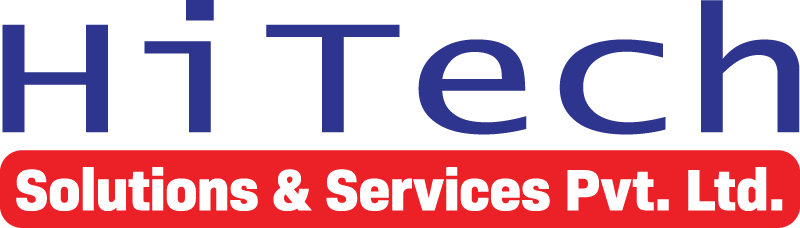 © HiTech Solutions & Services Pvt. Ltd
Our Strength
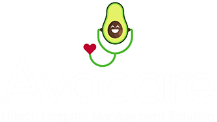 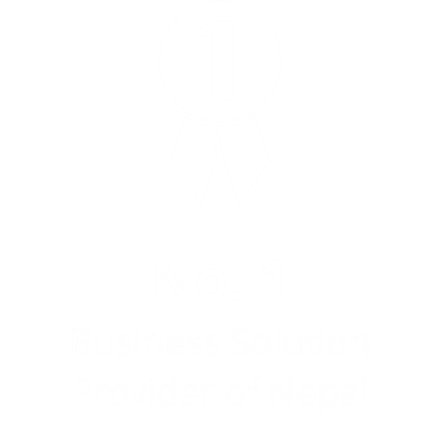 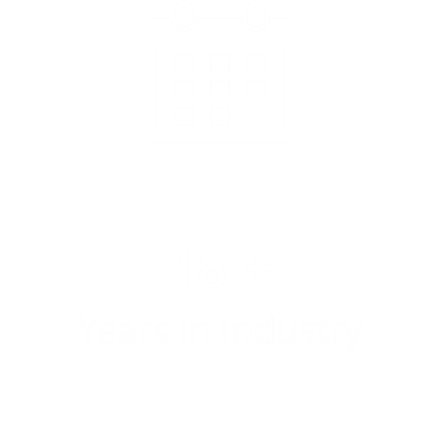 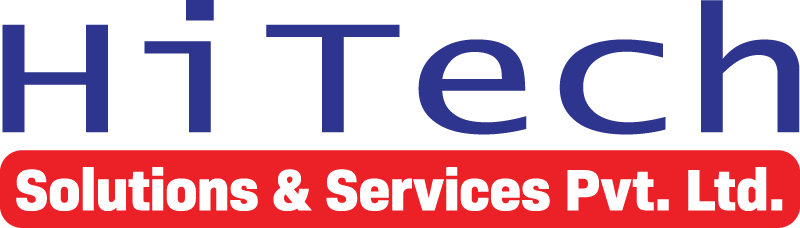 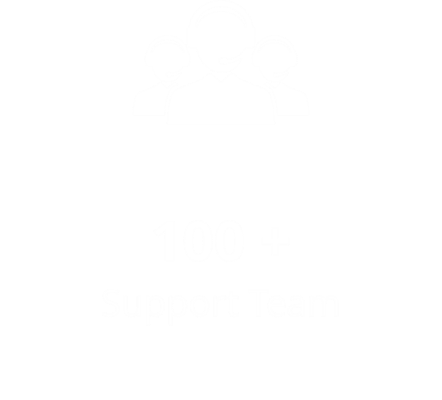 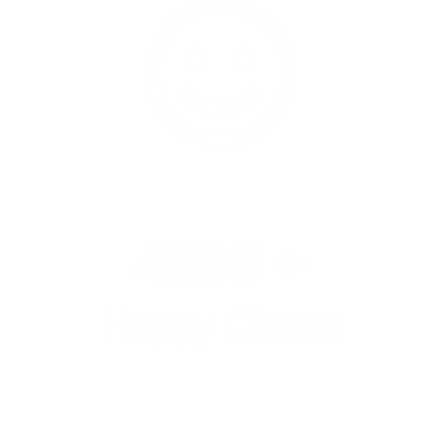 15+ Channel
                           Partner
© HiTech Solutions & Services Pvt. Ltd
Our Solutions & Services
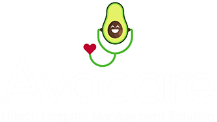 Application Software Development

Customized Software Development

ERP Solution

Mobile Apps Development

E-Commerce Development

Web Application Development

System Analysis, Designing, Coding and Implementation

System Integration and Testing
© HiTech Solutions & Services Pvt. Ltd
Our Network
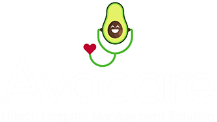 © HiTech Solutions & Services Pvt. Ltd
Our Worldwide Network
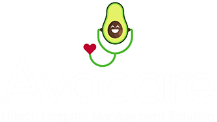 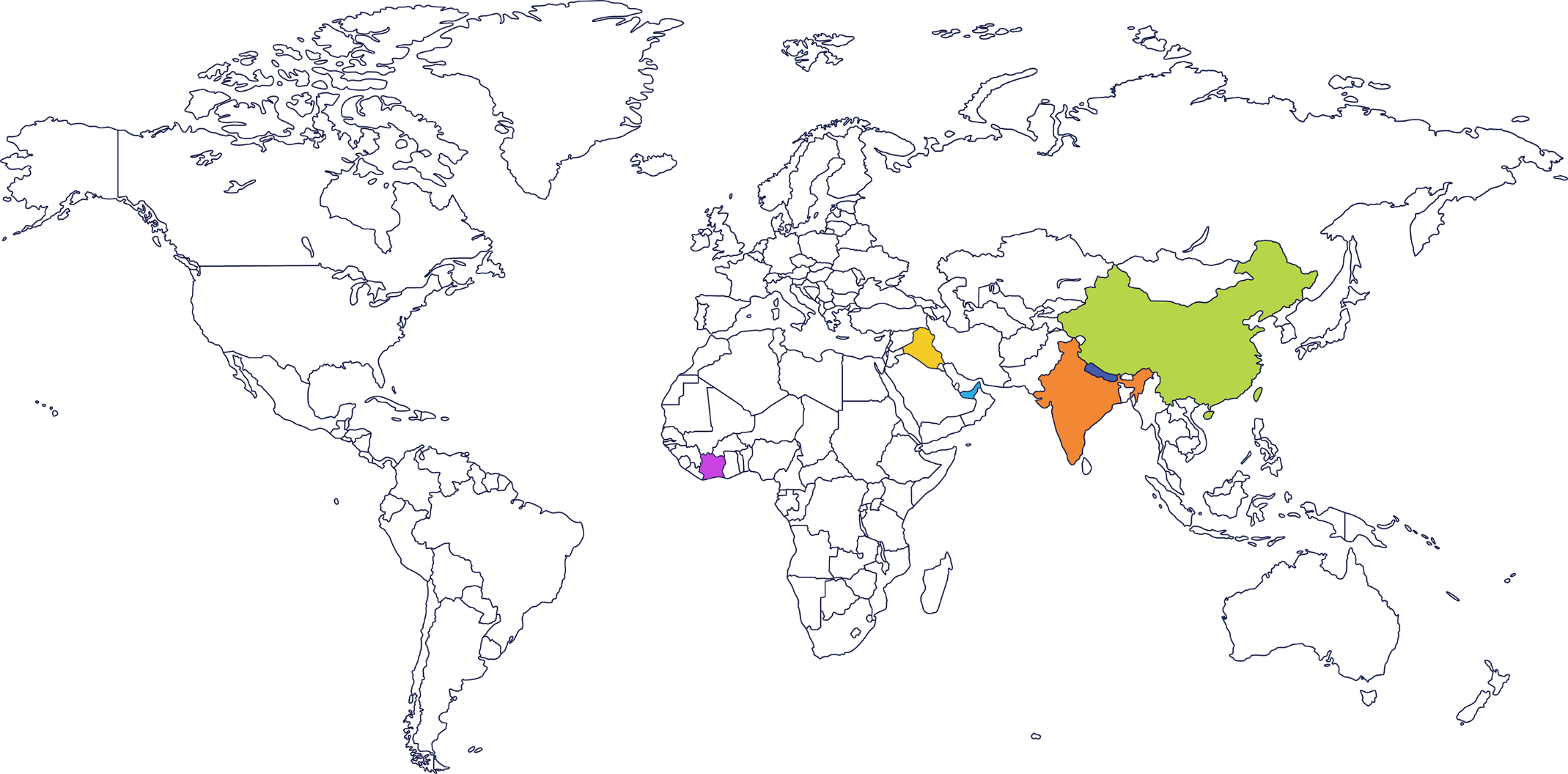 NEPAL
INDIA
CHINA
IRAQ
UAE
IVORY COAST
© HiTech Solutions & Services Pvt. Ltd
Our Channel Partners
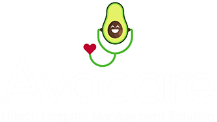 HiTech Solution – Itahari / Biratnagar
HiTech Solutions & Services - Birgunj 
CSE Enterprises – Butwal
HiTech Solutions & Services - Bhairahawa
Professional Trading House - Pokhara 
Rara Computer Education - Nepalgunj
Amar & Company -  Janakpur 
CSE Trade Link - Narayanghat 
Subesh Tamrakar - Banepa 
Family Computer - Siraha 
Creative Concern - Mahendranagar 
Bed Dhakal – Dhangadhi
Ravi Ranjan – Bardibas
Deepu Ji - Dang
CHANNEL
PARTNERS
© HiTech Solutions & Services Pvt. Ltd
Our Products
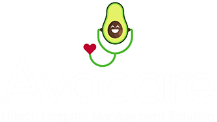 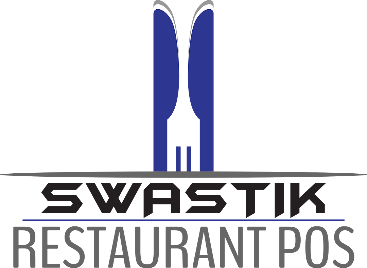 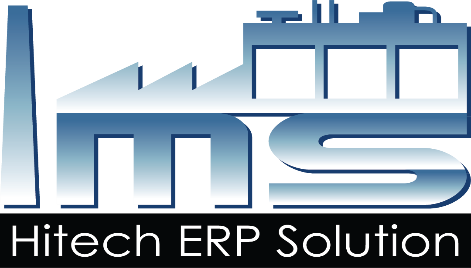 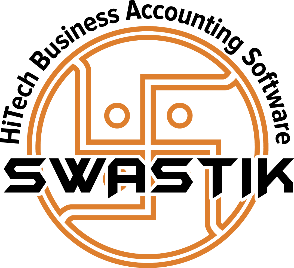 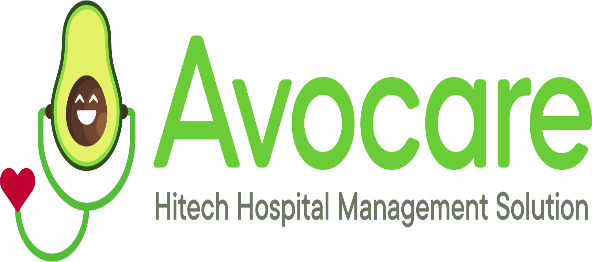 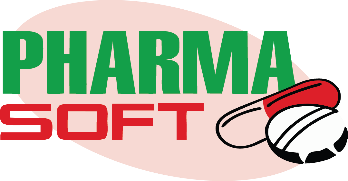 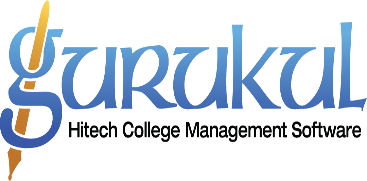 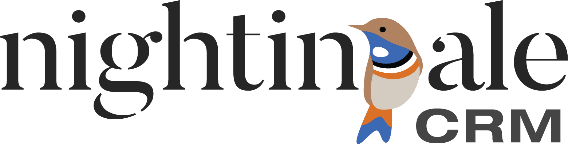 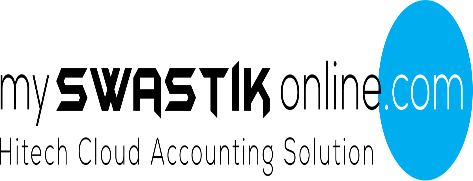 © HiTech Solutions & Services Pvt. Ltd
Our Distributor
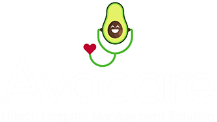 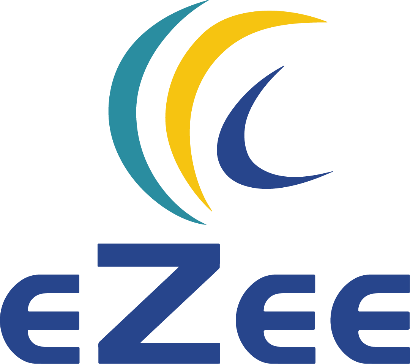 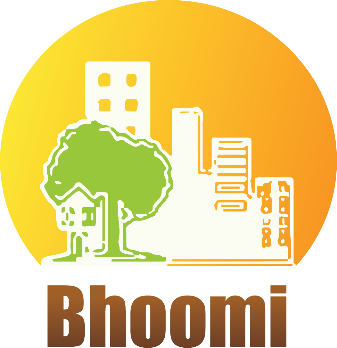 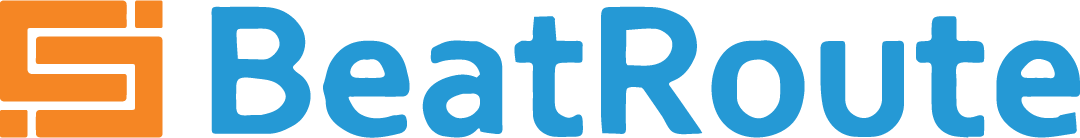 Real-Estate Developer And 
Construction Industry
Software
Sales Force Automation Mobile App
Hospitality Software
© HiTech Solutions & Services Pvt. Ltd
About Avocare
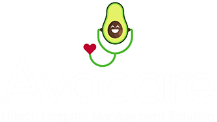 Avocare - HiTech Hospital Management Solution is a comprehensive, user friendly, Flexible, Multi Module, Web Based Software designed to manage all type of hospital either it is multi specially hospital, government hospital of clinics, operations. Avocare tracks the complete journey of every patient from patient profile, OUT and IN patient, Billing, Nursing station, Doctor consultancy, Digital Medical records, OT, Lab, Radiology, Imaging, Pharmacy, Kitchen, Laundry, Diet Planning, Ambulance and discharge. It’s a tool which keeps you up to date for all your required day to day hospital reports, Analysis and Management reports with Single Entry. This application is available for Doctor, Patient, Nurse, Cashiers, Management Team, Pharmacist, Lab Technicians, Finance Team, Maintenance Team, HR and all departments.
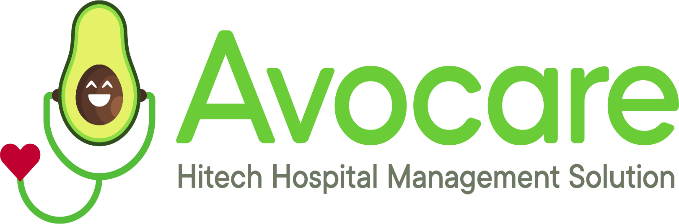 © HiTech Solutions & Services Pvt. Ltd
Advantages of Computerization of Hospital
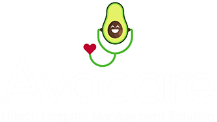 Achieve good quality ratings
	A good hospital management system stands out your medical center,  
              nursing home, or hospital distinctly from competitors.
Better revenue management
	It offers fast and accurate transactional and management reports that give        
             an instant feel of how the business is doing.
Avoid errors and track every single detail
	Installing an automated management system removes the chance of error 	completely tracking a minute detail of room occupancy, staff availability,    
             and operational information is available at the fingertips.
Improved clinical decision-making
	A good quality management system makes sure that operational and 
             clinical decision-making process is fast, accurate, and efficient
Establish your hospital as technically advanced
	It is possible to maintain connectivity with patients and peripheral systems 
             if the operations are managed using automated systems.
© HiTech Solutions & Services Pvt. Ltd
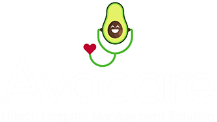 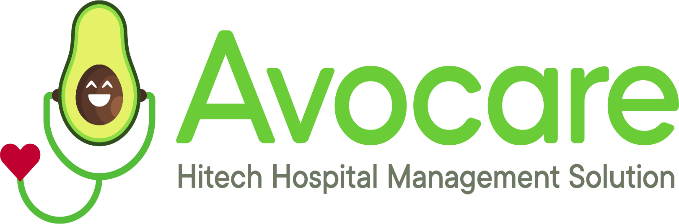 WHY AVOCARE HMS
© HiTech Solutions & Services Pvt. Ltd
WHY AVOCARE HMS?
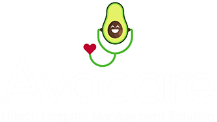 Paper Less Work
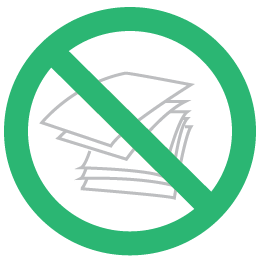 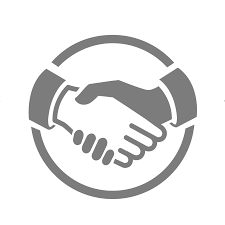 Reduce Redundancy
Dedicated Support Team with Customization
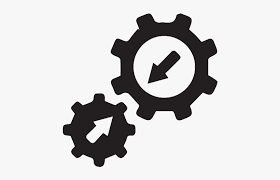 Mobile App for doctor, patient and management team
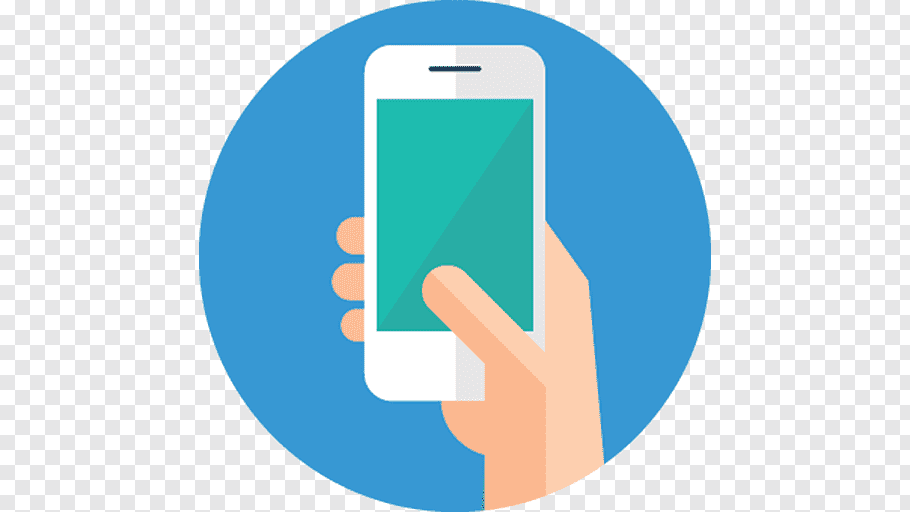 Get any information on one click
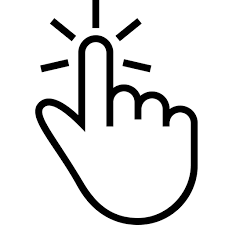 Access to Information ON DEMAND
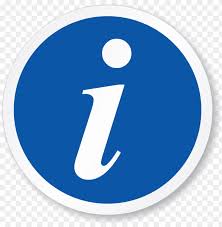 Integration with 3rd Party Software
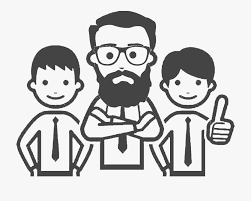 © HiTech Solutions & Services Pvt. Ltd
Avocare’s Offering
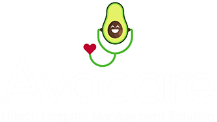 Solution is customizable while standardizing the process.

Adaptive work flows to meet Corporate needs.

User defined forms and security (fine grained).

User friendly and Interactive Rich UI(Non-IT users)

Secured, Robust & Comprehensive solution.

Bi-Directional integration with devices 

Web based application – Can be accessed globally
© HiTech Solutions & Services Pvt. Ltd
Avocare – HHMS Clients
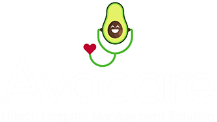 Kailash Cancer Hospital, Vadodara, India 
Premdas Jhulelal Hospital, Vadodara, India
Imam Zain Alabedin Hospital Karbala, Iraq
Alkafeel hospital, Karbala, Iraq
CMS Abidjan, Abidjan, Ivory Coast
Poly Clinic Central Abobo Abidjan, Abidjan, Ivory Coast
© HiTech Solutions & Services Pvt. Ltd
Avocare Solution Landscape
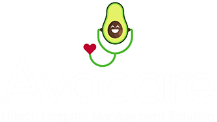 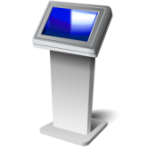 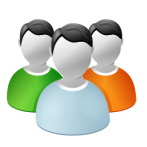 Tablet
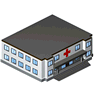 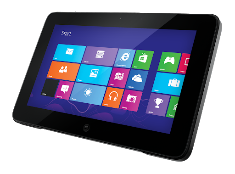 Clinical
Research 
Centre
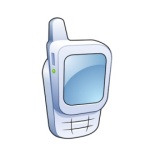 Kiosk
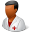 Public
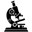 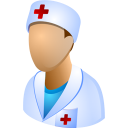 Report
Mobile
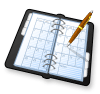 Physician
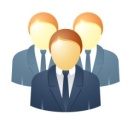 Intranet
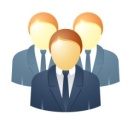 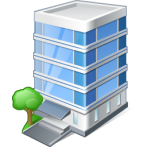 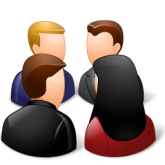 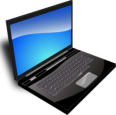 Corporate 
Centre
Management
Regulator
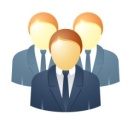 Staff
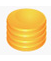 Laptop
Management
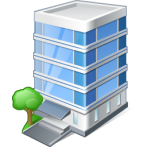 Query
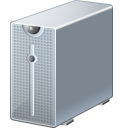 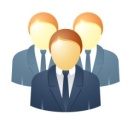 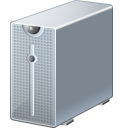 Server
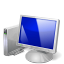 Supplier / Company
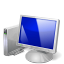 Staff
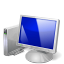 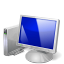 Intranet
Desktop
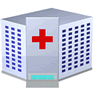 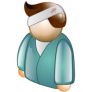 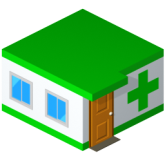 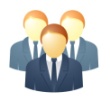 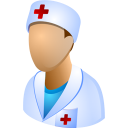 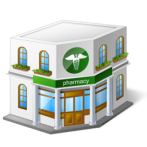 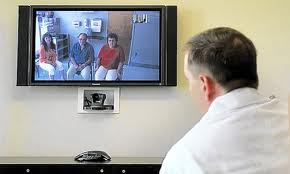 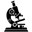 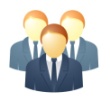 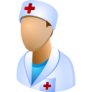 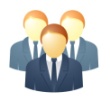 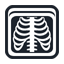 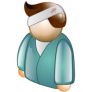 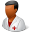 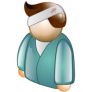 Hospital
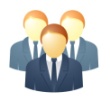 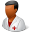 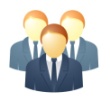 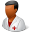 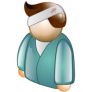 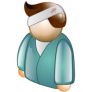 Diagnostic
Centre
Clinic
Pharmacy
Telemedicine
© HiTech Solutions & Services Pvt. Ltd
HMS MODULES
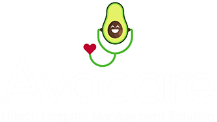 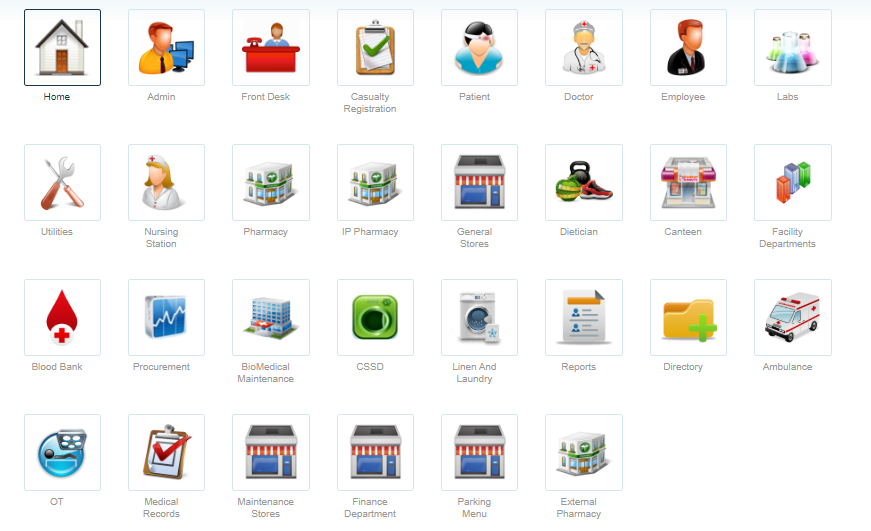 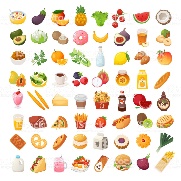 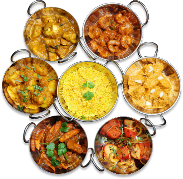 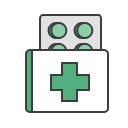 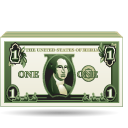 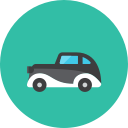 © HiTech Solutions & Services Pvt. Ltd
HMS Ecosystem – Functional Model
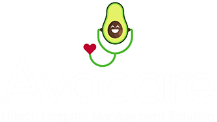 © HiTech Solutions & Services Pvt. Ltd
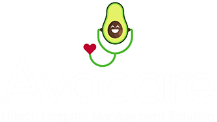 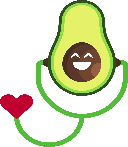 Admin functionality
© HiTech Solutions & Services Pvt. Ltd
Admin Functionality
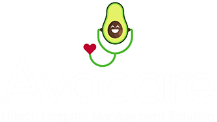 The application setup module deals with security. This module defines access control to the information available in the application. All user groups have spate access rights for modules.
Hospital Setup
Users roles and right 
Cashier Management
Security
Pharmacy Management 
Employee Management 
Lab / Radiology Test  
And many more setup options
© HiTech Solutions & Services Pvt. Ltd
Application Setup
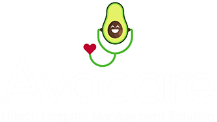 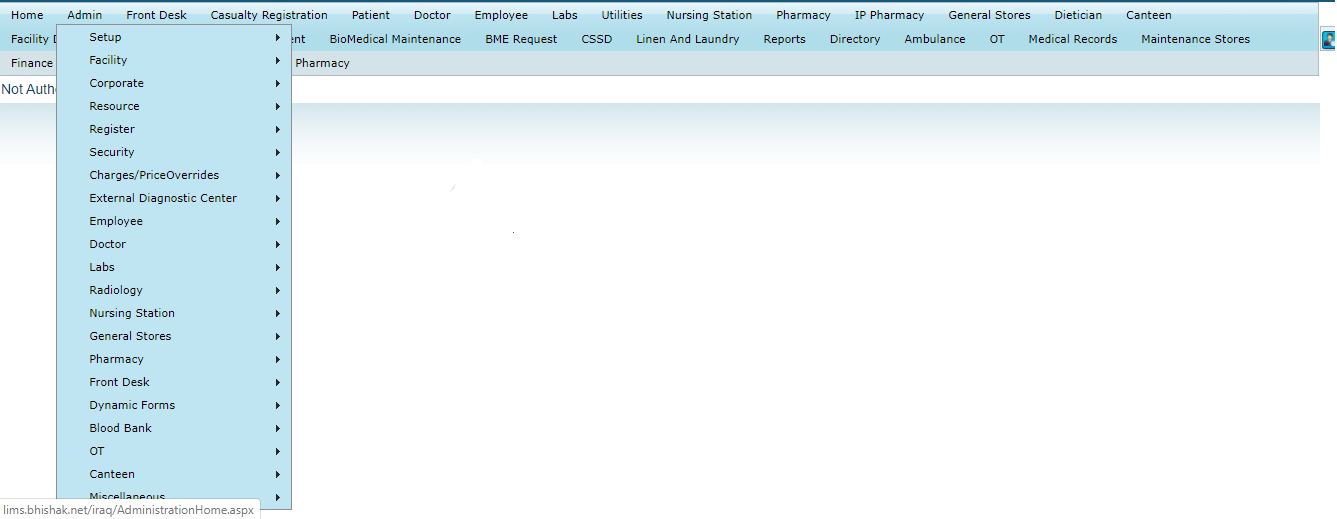 © HiTech Solutions & Services Pvt. Ltd
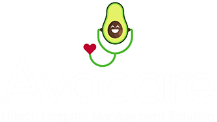 Front desk
© HiTech Solutions & Services Pvt. Ltd
Front Desk - Overview
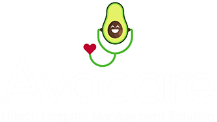 OP Registration and Billing
IP Admissions Billing ,Floor Selection and Room Transfers
Patient Appointment Scheduling
Causality / Emergency Patient Registration
Laboratory / Radiology Patient Registration
© HiTech Solutions & Services Pvt. Ltd
Patient Appointment Scheduling
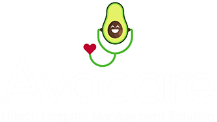 Capture Patient’s Demographic details with photograph
Enable Normal Registration/Bulk Registration
Capture details on Patient dependents
User definable parameters for Registration fields (Mandatory/Prompt if Missing/Track updates)
Unique patient identifier
Create Doctors Duty Roster, Changes to duty roster, Block Appointments
Appointment Scheduling, Rescheduling, Cancellation, Wait Lists, Walk-in appointments
View all patients’ previous visitations to the hospital.
View Available Appointments, Booked Appointments, Visited patients list, No-show patients list
Telephonic Appointments
© HiTech Solutions & Services Pvt. Ltd
Patient Appointment Scheduling
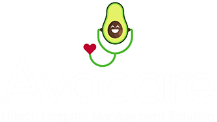 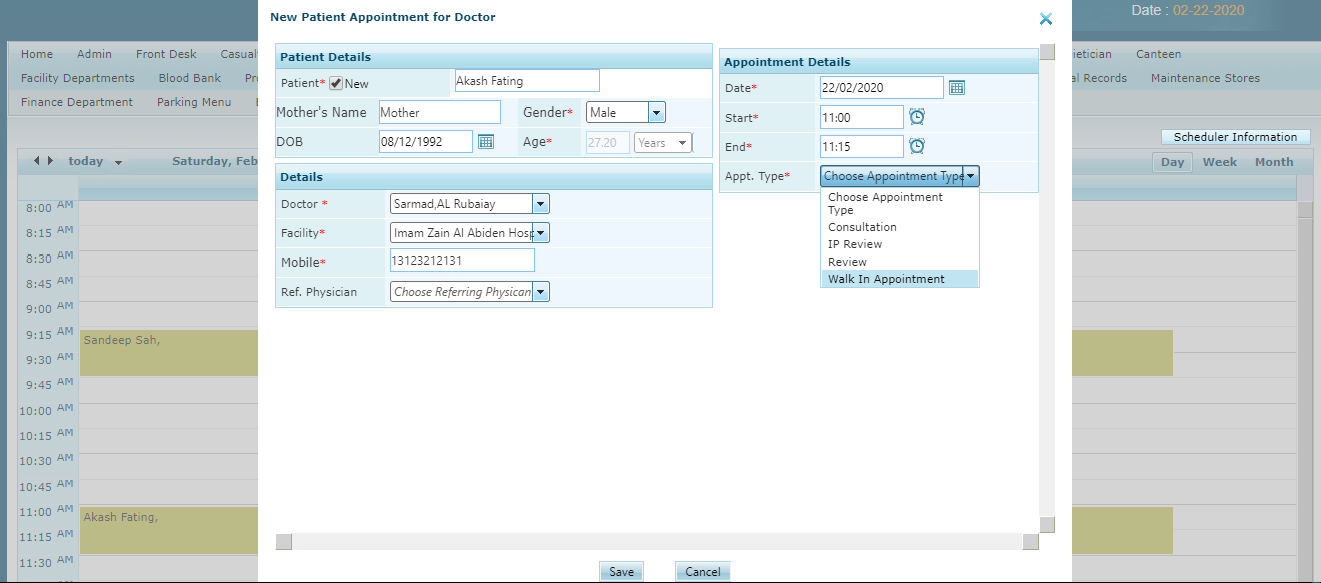 © HiTech Solutions & Services Pvt. Ltd
Patient Appointment Scheduling
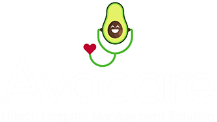 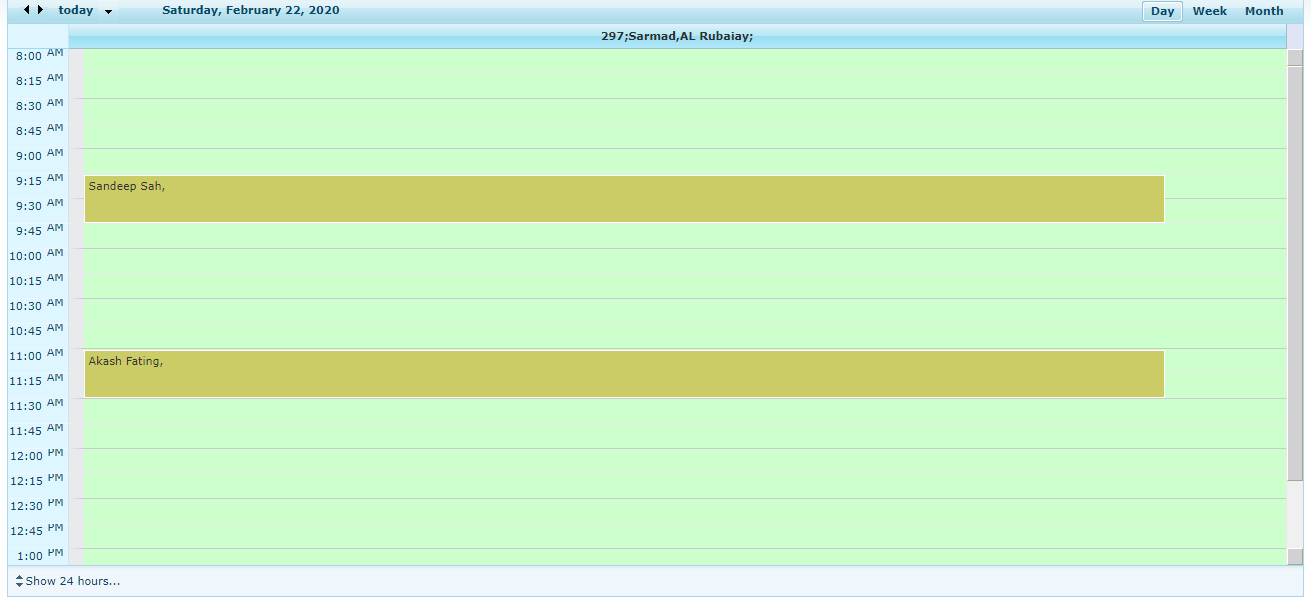 © HiTech Solutions & Services Pvt. Ltd
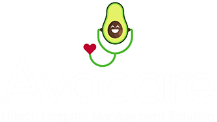 Op patient registration
© HiTech Solutions & Services Pvt. Ltd
OP Registration
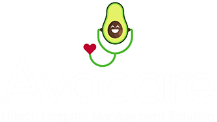 User can add new and existing patient
RFID Card can access 
On selecting existing patient name last visit and doctor name will appear
Discount making , corporate selection available
Patient Review available
Free bill can make
Procedure can add
IP review available 
Photo capture available
After saving auto receipt generate with Barcode and Doctor Patient number
Once saved bill able to edit info (only admin or special users)
© HiTech Solutions & Services Pvt. Ltd
OP Registration Screen
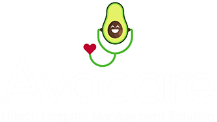 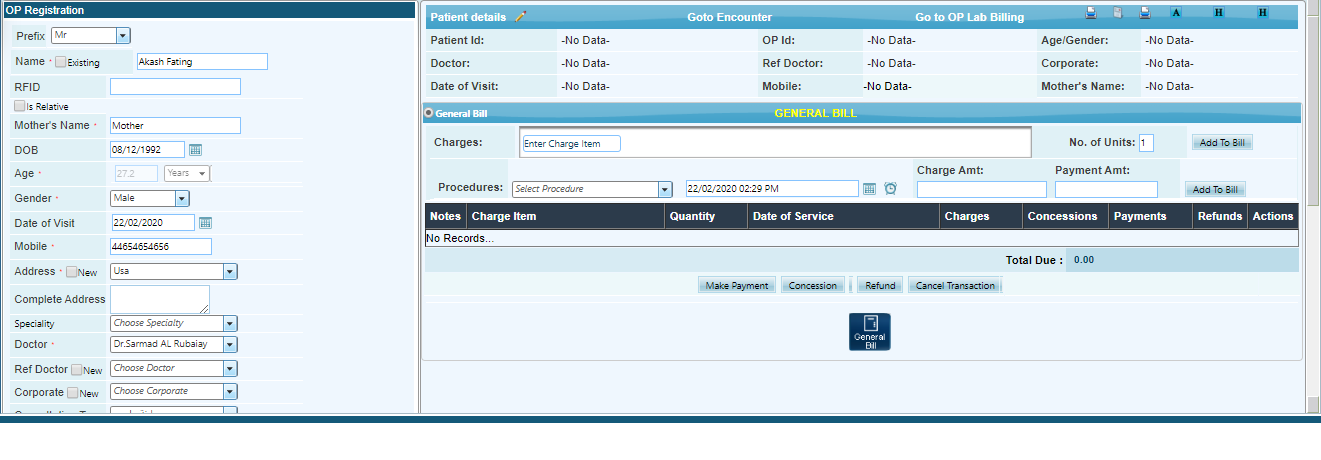 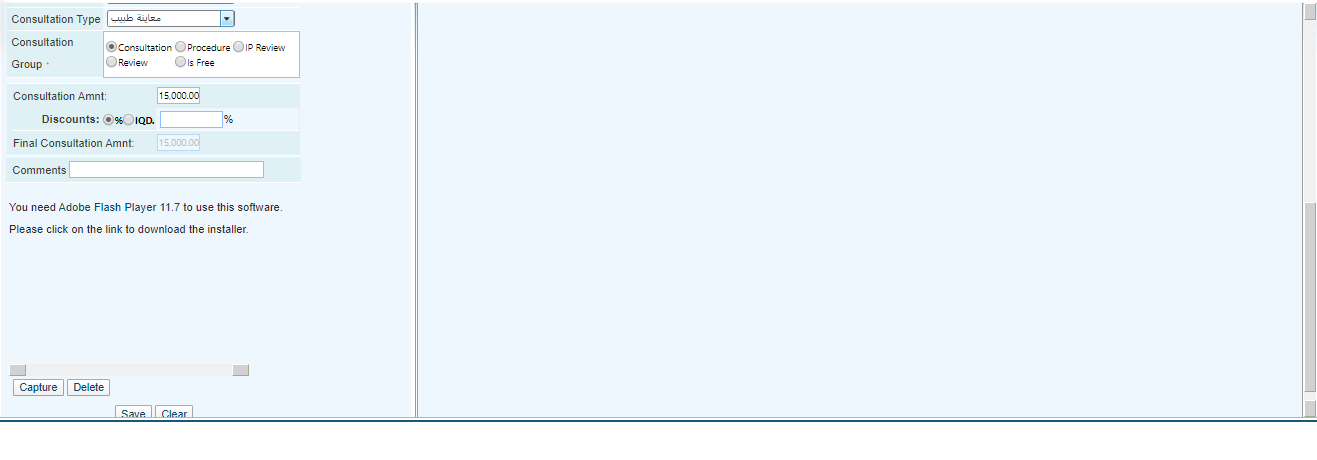 © HiTech Solutions & Services Pvt. Ltd
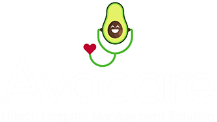 IP patient BILLING
© HiTech Solutions & Services Pvt. Ltd
Features
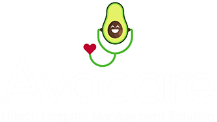 Patient cost estimate
Multi-level admission process (admission requests, request approvals, admission cost estimate, bed allocation and final admission)
Patient room transfer
Physician Order Entry, Progress notes/Round reports
Lab , Radiology and Pharmacy Billing
Nursing notes
Generate discharge notification
Patient discharge and discharge summary
Capture all Delivery details
Operation Theatre scheduling
Pre and postoperative Doctor notes
 Medical administration consent form (Authorization)
Quick Discharge
Surgical Items charge
© HiTech Solutions & Services Pvt. Ltd
IP-BILLING SCREEN
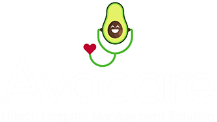 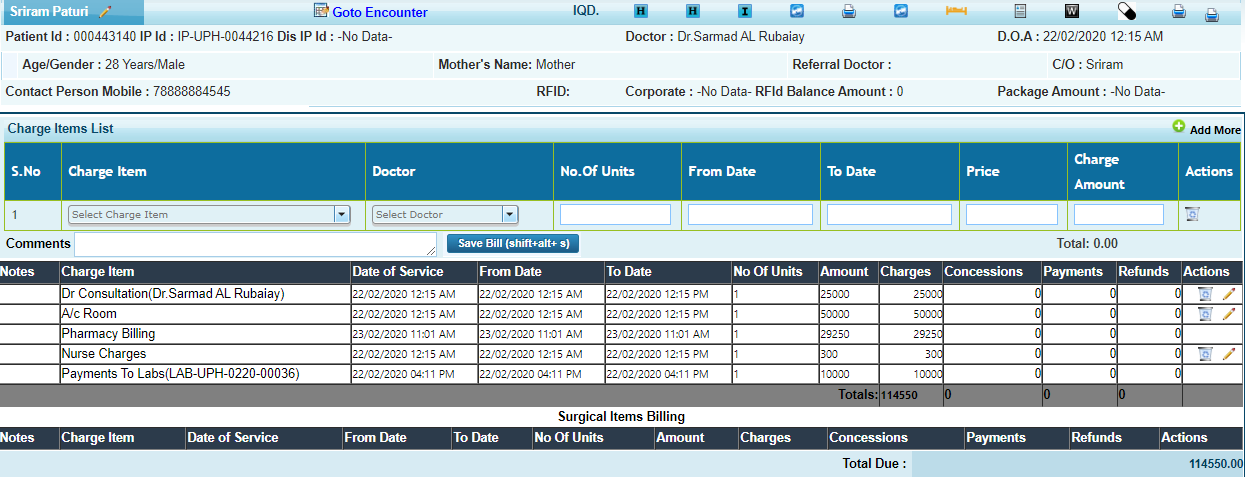 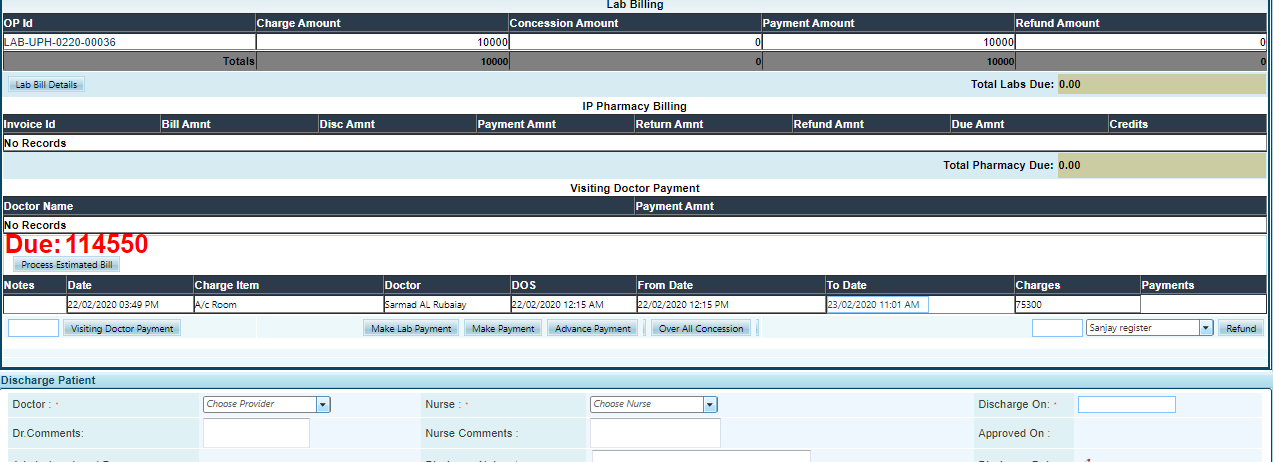 © HiTech Solutions & Services Pvt. Ltd
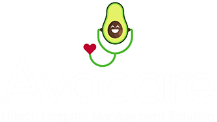 EMERGENCY DEPARTMENT
© HiTech Solutions & Services Pvt. Ltd
Emergency Department
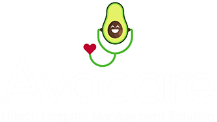 Enable emergency registration of patients by capturing key registration details

Facility to capture details about condition of patient during arrival and mode of arrival

Record and view the various activities performed by the nurse (notes, vitals, drugs etc.)

Move patient from emergency to ward

Facility to manage user 

Special nursing station for emergency department
© HiTech Solutions & Services Pvt. Ltd
Emergency Management
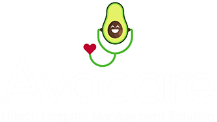 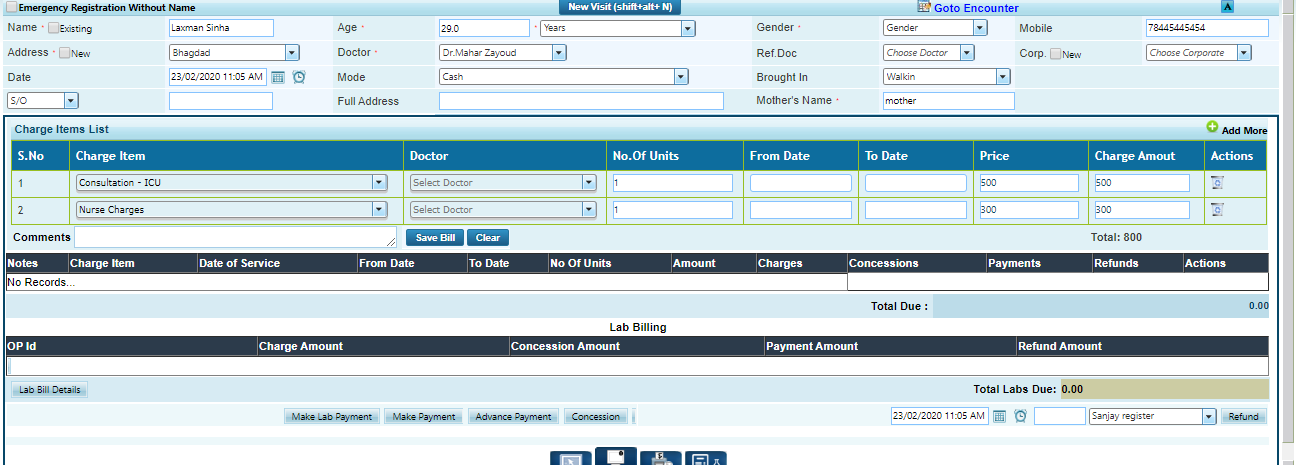 © HiTech Solutions & Services Pvt. Ltd
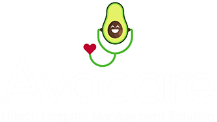 LAB / RADIOLODY BILLING
© HiTech Solutions & Services Pvt. Ltd
Lab/ Radiology Billing
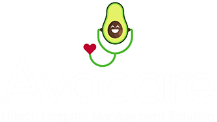 All lab and radiology test with prices

Refund , discount , free bill making facility

RFID Card system

IP Patient , OP Patient and Casualty Patient lab bill creation

Patient color status code

Cashier billing history
© HiTech Solutions & Services Pvt. Ltd
Lab / Radiology Billing
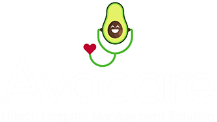 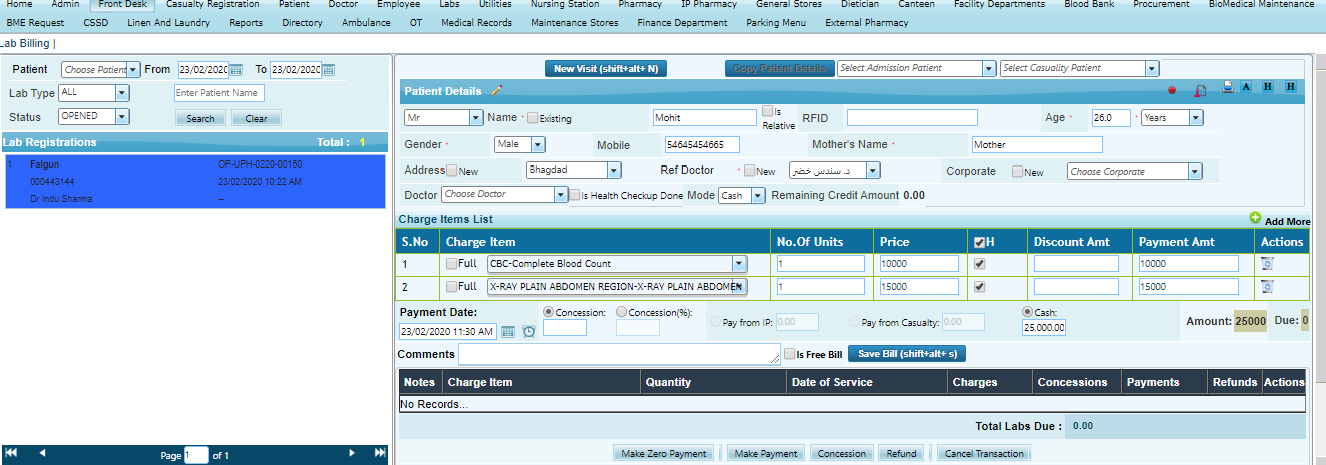 © HiTech Solutions & Services Pvt. Ltd
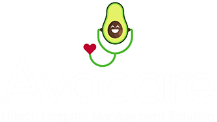 DOCTOR MODULE
© HiTech Solutions & Services Pvt. Ltd
Doctor Module
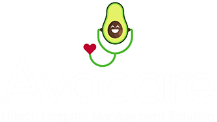 List of appointments booked for the current day or any future day
List of outpatients most recently seen by the physician
List of inpatients admitted in the hospital under the care of the physician
List of pending surgeries scheduled for the physician
Patient history as a drill down from each of the above list
Drill down to reports/charts for each episode
Favorite drug list 
Patient cross reference and ICD code
Results of ordered laboratory/radiology tests
Physician recordings under the four broad heads - SOAP (Subjective, Objective, Assessment and Plan) as followed by most physicians all over the world
© HiTech Solutions & Services Pvt. Ltd
Doctor Module
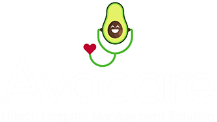 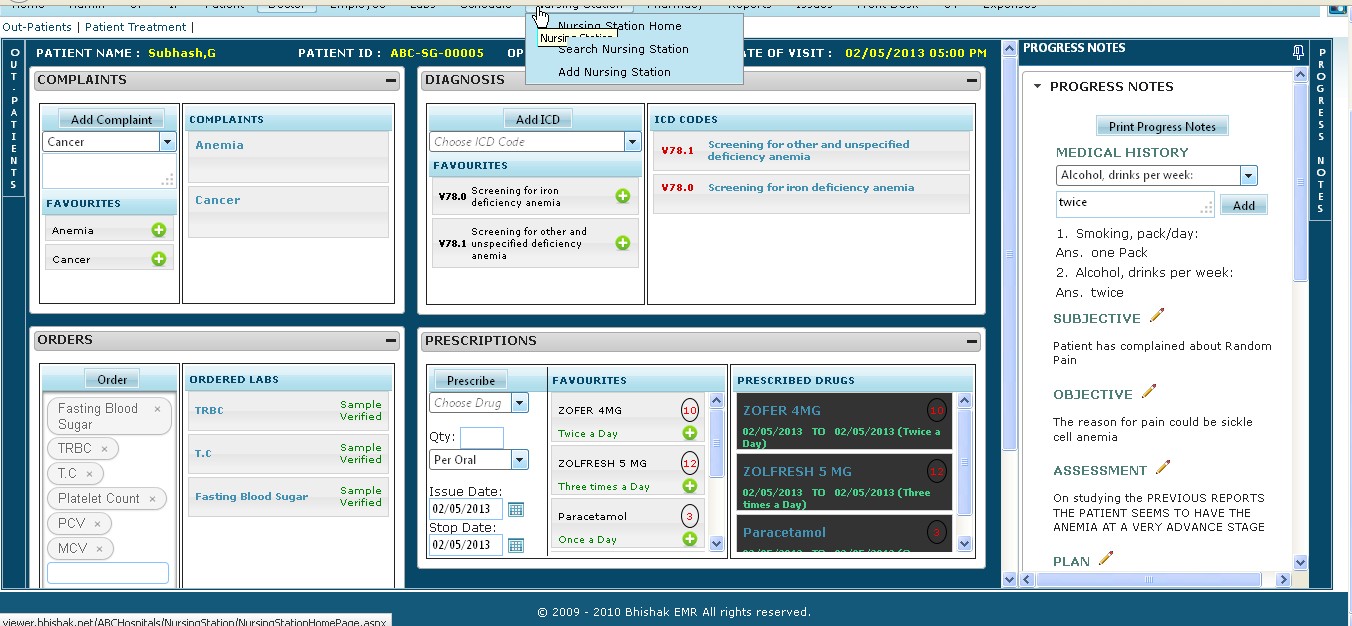 © HiTech Solutions & Services Pvt. Ltd
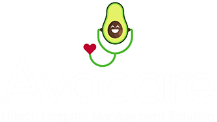 LAB management
© HiTech Solutions & Services Pvt. Ltd
Lab Information System
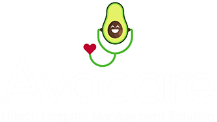 Provision to set reference range for each tests
Delta values and trend analysis
Alerts for abnormal results
Sample Result Entry
Bulk Sample Request
Sample Details
Samples Received from External Laboratory
Samples Dispatch to External Reference Laboratory
Investigation and Treatment History
Test Report can be made confidential. Test can be performed only after billing is done
© HiTech Solutions & Services Pvt. Ltd
Lab Information System
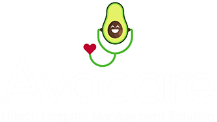 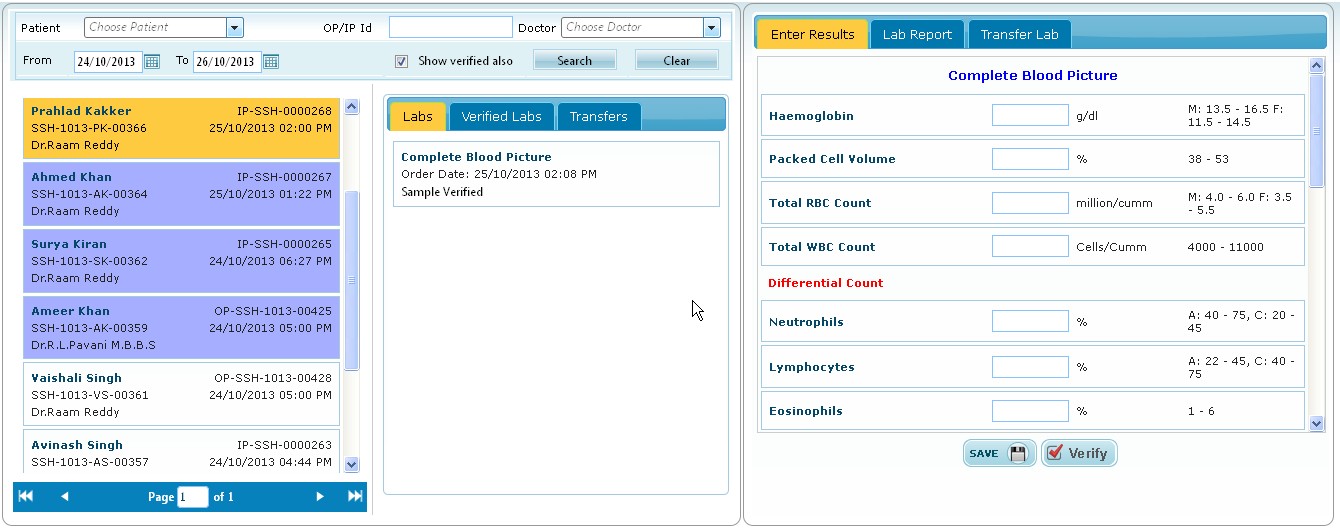 © HiTech Solutions & Services Pvt. Ltd
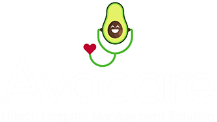 Radiology Management
© HiTech Solutions & Services Pvt. Ltd
Radiology Management
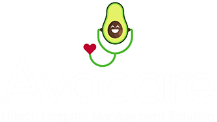 The radiology module covers the processes starting from the booking of appointments of the modalities against the investigation requests raised by doctor to delivering the results to the ordering doctor of the hospital. HIMS radiology module is completely compatible with the imaging technologies used by radiologists and offers Smart methodologies for the radiologists to interpret and infer results reducing their time consumption and effort.

Salient features :Efficient utilization of resources- Duty roster for radiologist and equipment

Statistical reports provided like:
Investigation details
Tests/Investigations performed by each technician/radiologist for selected date range
Doctor wise tests/investigations prescribed
Details of tests completed, aborted, cancelled, or Pending

Customizable result templates
Results entry made simpler with efficient RTF format Reports
Easy retrieval of patient data at any phase of a radiology request
© HiTech Solutions & Services Pvt. Ltd
Radiology Management
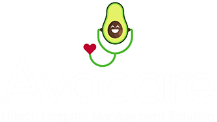 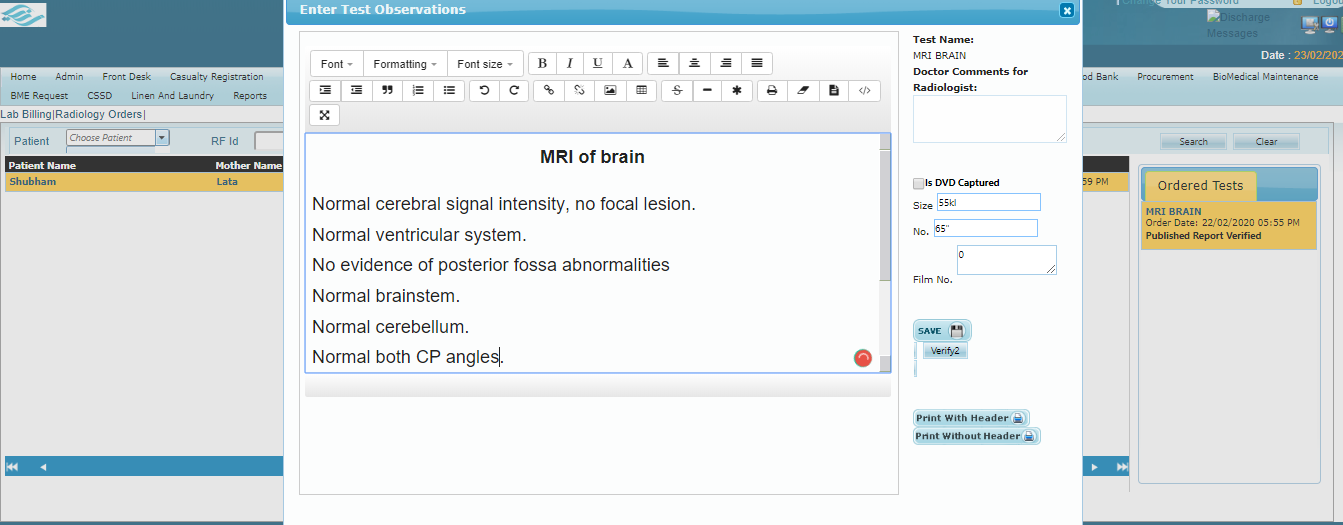 © HiTech Solutions & Services Pvt. Ltd
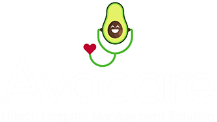 PACS-

PICTURE ARCHIVING AND

COMMUNICATION SYSTEM
© HiTech Solutions & Services Pvt. Ltd
PACS
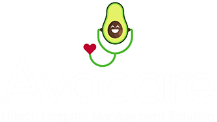 Replace the need for hard-copy films and management of physical archives 

Allow for remote access , enabling clinicians in different location to review

Easy to examine the patient case in detail

Any time the patient images are available in the archive and it is retrieved by just a touch of a button from when the patient revisits the hospital

PACS integration with HL7 interface, adherence to ICD-10 coding and DICOM imaging standards
© HiTech Solutions & Services Pvt. Ltd
PACS
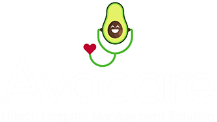 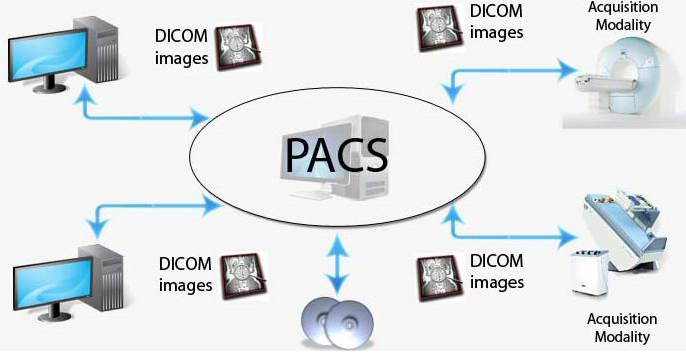 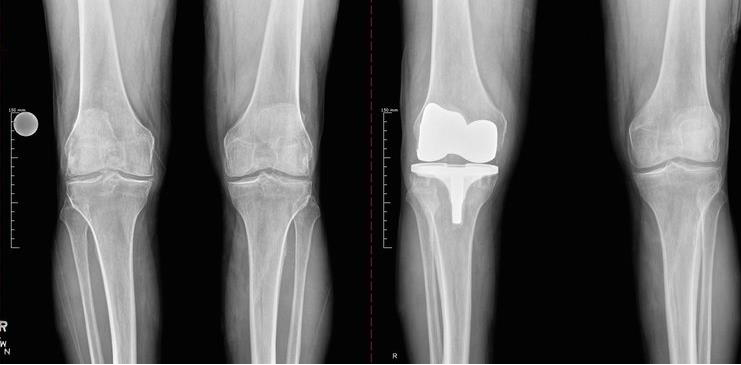 © HiTech Solutions & Services Pvt. Ltd
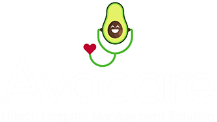 WARD MANAGEMENT
© HiTech Solutions & Services Pvt. Ltd
Ward Management
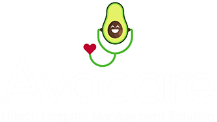 View occupied and available bed

Room Number 

Floor Management

Facility register patient without bed also

Occupied Bed patient search facility available 

Room Transfer available
© HiTech Solutions & Services Pvt. Ltd
© HiTech Solutions & Services Pvt. Ltd
Ward Management
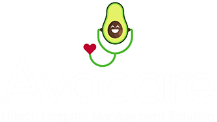 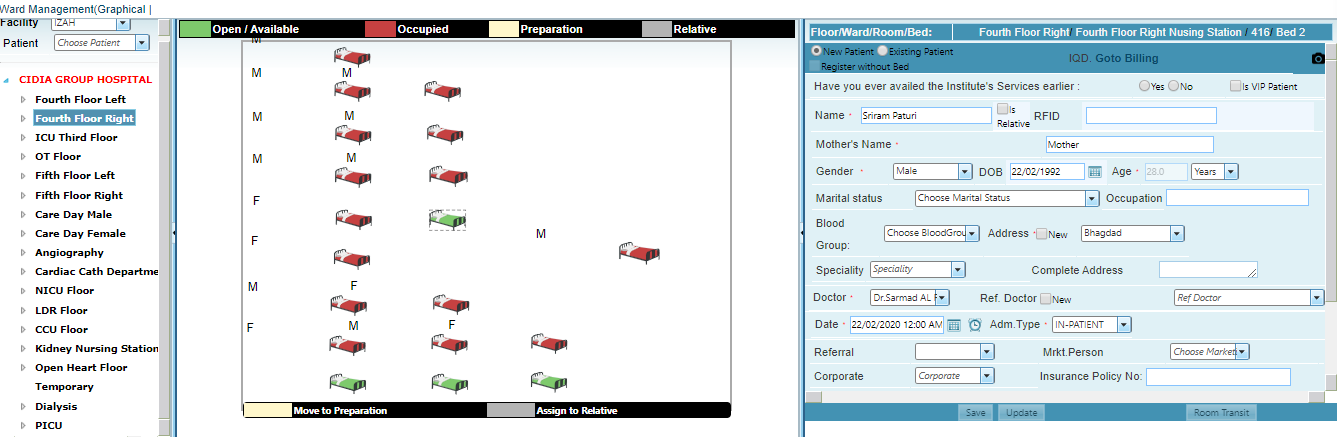 © HiTech Solutions & Services Pvt. Ltd
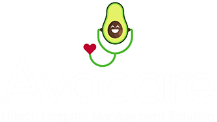 NURSING STATION MODULE
© HiTech Solutions & Services Pvt. Ltd
Nursing Station
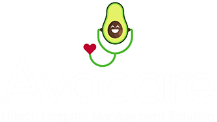 Patient Charting :A patient’s vital signs, admission and nursing assessments and nursing notes can be entered into the system. These are the stored in a central repository and retrieved when needed.

Clinical Data Integration :Here clinical information from all the disciplines can be retrieved, viewed and analyzed by nursing staff.

Better care planning :Time spent on care planning is reduced, while the quality of what is recorded is improved. This makes for more complete care plans and more complete assessments and evaluations.

Drug administration :Electronically prescribed drugs are more legible, thus making it less likely that drugs would be wrongly administered to patients.

Digital Sheets : Follow up , consultation sheet, Doctor tour sheet, Doctor treatment details, Patient Medication, Follow-up sheet, Mode ventilator
© HiTech Solutions & Services Pvt. Ltd
Nursing Station
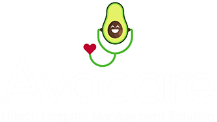 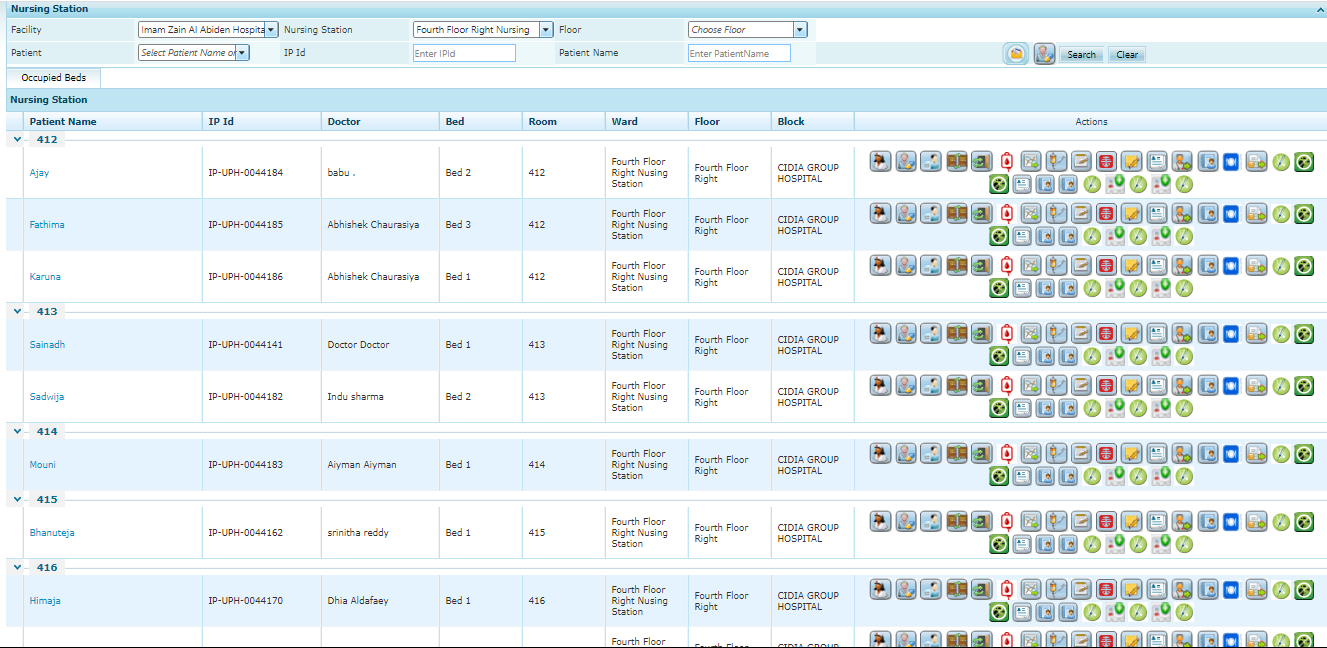 © HiTech Solutions & Services Pvt. Ltd
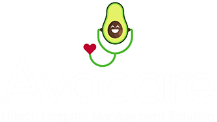 Pharmacy Management
© HiTech Solutions & Services Pvt. Ltd
© HiTech Solutions & Services Pvt. Ltd
Pharmacy
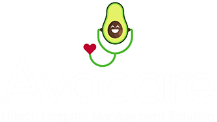 The Pharmacy Module caters to the retail Out Patient pharmacy, General Outpatient pharmacy, the ward and Inpatient Pharmacies.
Salient Features : Drug definition based on Generic name, Brand Name, form Name and Drug strength
Multi Units of Measurement and multi-currency
Stock Control
Drug association to suppliers
Multiple Units within Facility (IP, OP, OT, Nursing Station)
Dosage calculation
Drug tracking report and Drug expiry report 
Enquiry generation
Quotations based on enquiry
Purchase order generation
Goods receipt (GRN)
Drug Expiry control
Inventory Management
© HiTech Solutions & Services Pvt. Ltd
Pharmacy Sales Invoice
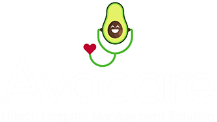 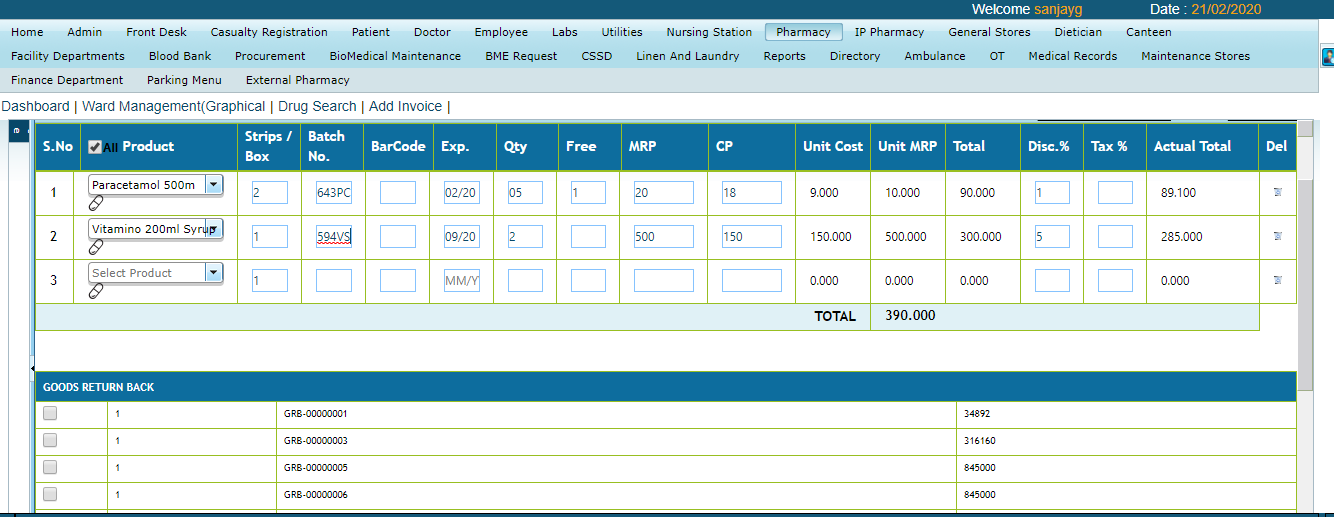 © HiTech Solutions & Services Pvt. Ltd
Pharmacy – Edit Inventory
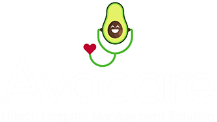 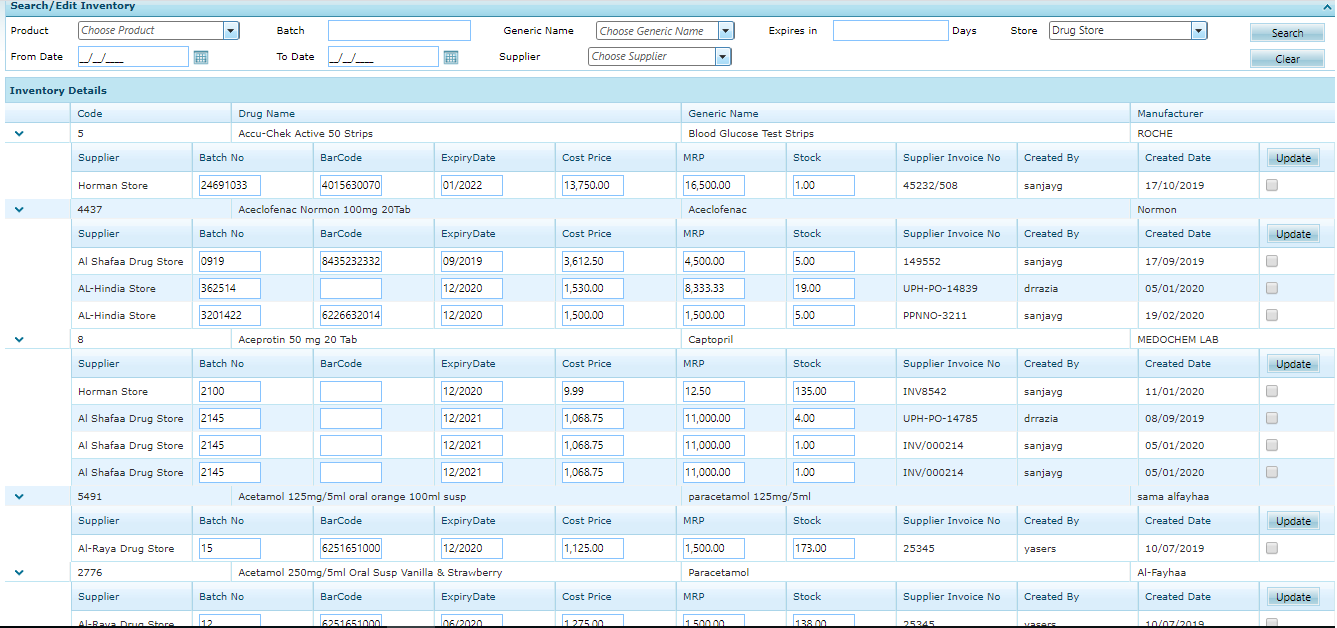 © HiTech Solutions & Services Pvt. Ltd
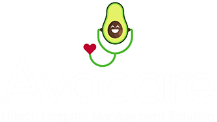 OpERATION THEATRE MODULE
© HiTech Solutions & Services Pvt. Ltd
Operation Theatre
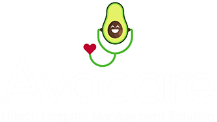 According to specialty operation name will appear with prices

Date range facility

Nurse specialty available  

Anesthesia details 

Type of operation

Operation schedule facility 

Operation Nursing Station 

Operation store inventory management 

Operation detailed report
© HiTech Solutions & Services Pvt. Ltd
OT- Module
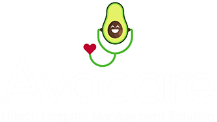 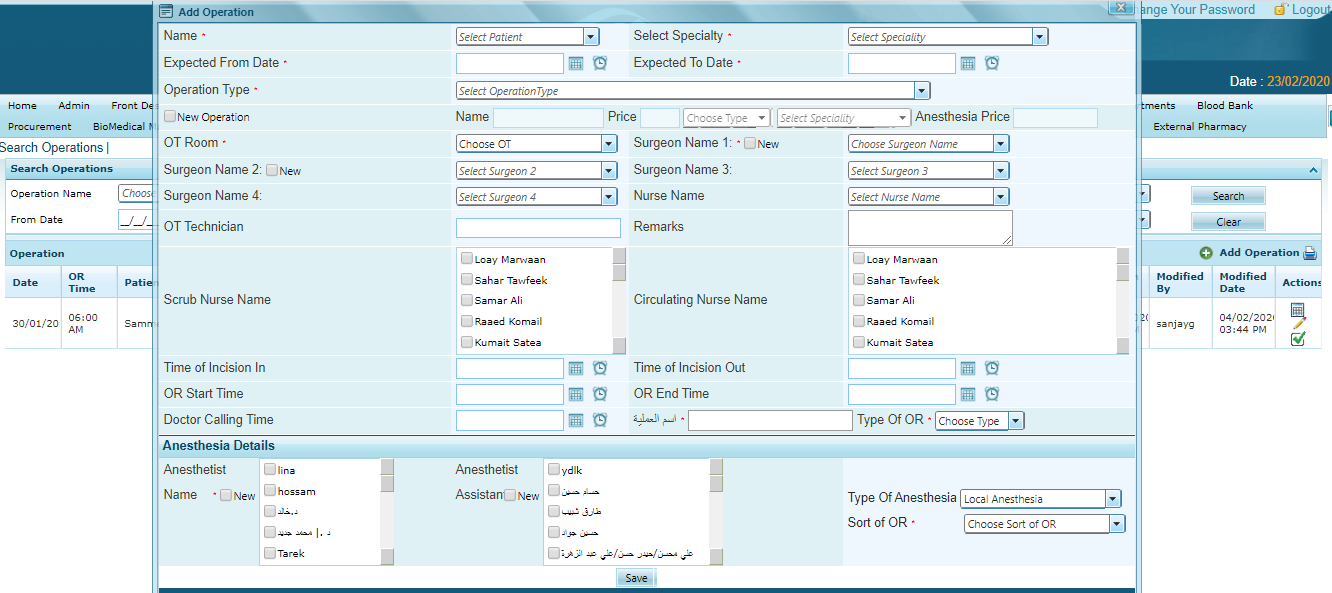 © HiTech Solutions & Services Pvt. Ltd
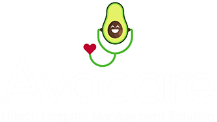 BLOOD BANK MANAGEMANT
© HiTech Solutions & Services Pvt. Ltd
Blood Bank Management
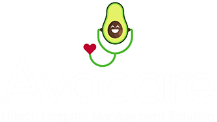 Main functions of Blood Bank module of Hospital Management Software 

Registration of Donors
Blood Donation
Need based request processing (Fresh Blood and Stored Blood)/cancellation
Returning of issued blood bags
Transfusion Details
Sterility Investigations and Discard Details
Inter Bank Transactions
Blood camp organizing management
Request receive facility from nursing station
© HiTech Solutions & Services Pvt. Ltd
Blood Bank Management
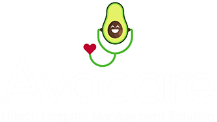 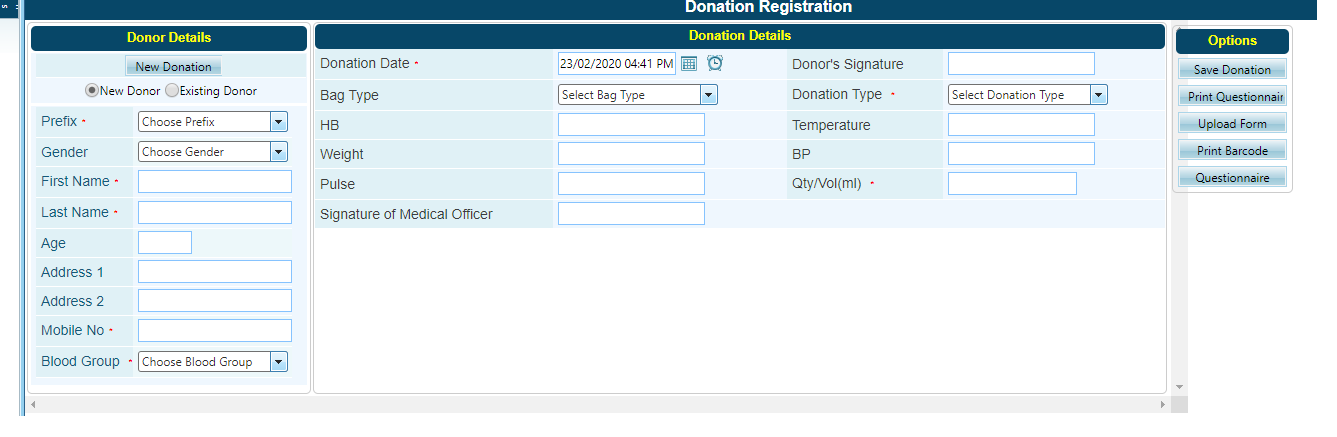 © HiTech Solutions & Services Pvt. Ltd
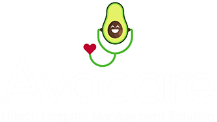 CANTEEN DEPARTMENT
© HiTech Solutions & Services Pvt. Ltd
Canteen
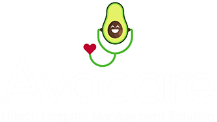 Invoice making facility
Inventory management 
Pictorial screen 
Product mapping 
Floor wise canteen management
Floor wise product management 
Easy to use on touch screen monitors or devices
Stock alert system
© HiTech Solutions & Services Pvt. Ltd
Canteen
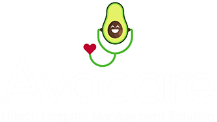 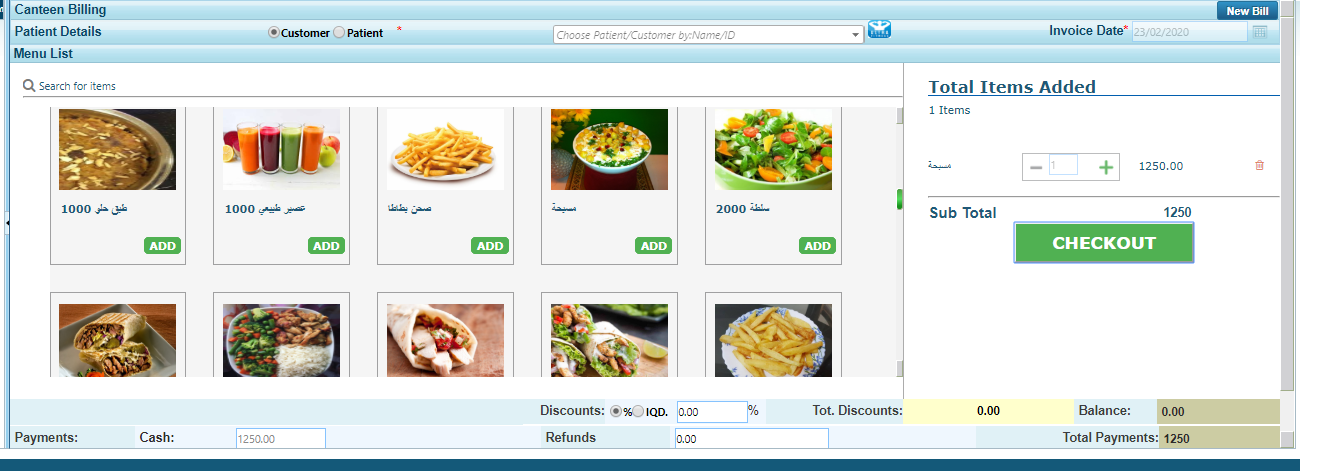 © HiTech Solutions & Services Pvt. Ltd
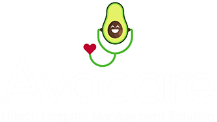 MIS reports
© HiTech Solutions & Services Pvt. Ltd
Drug Tracking Report
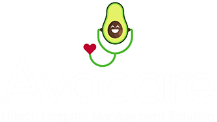 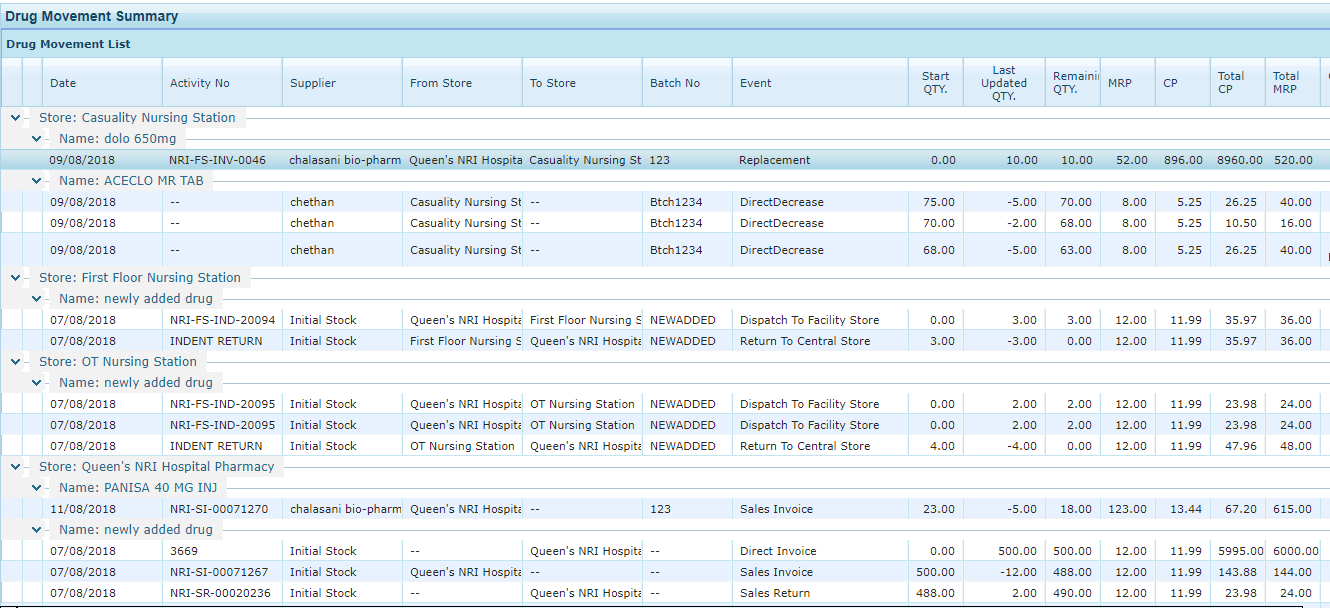 © HiTech Solutions & Services Pvt. Ltd
MIS Dashboard
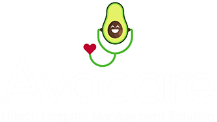 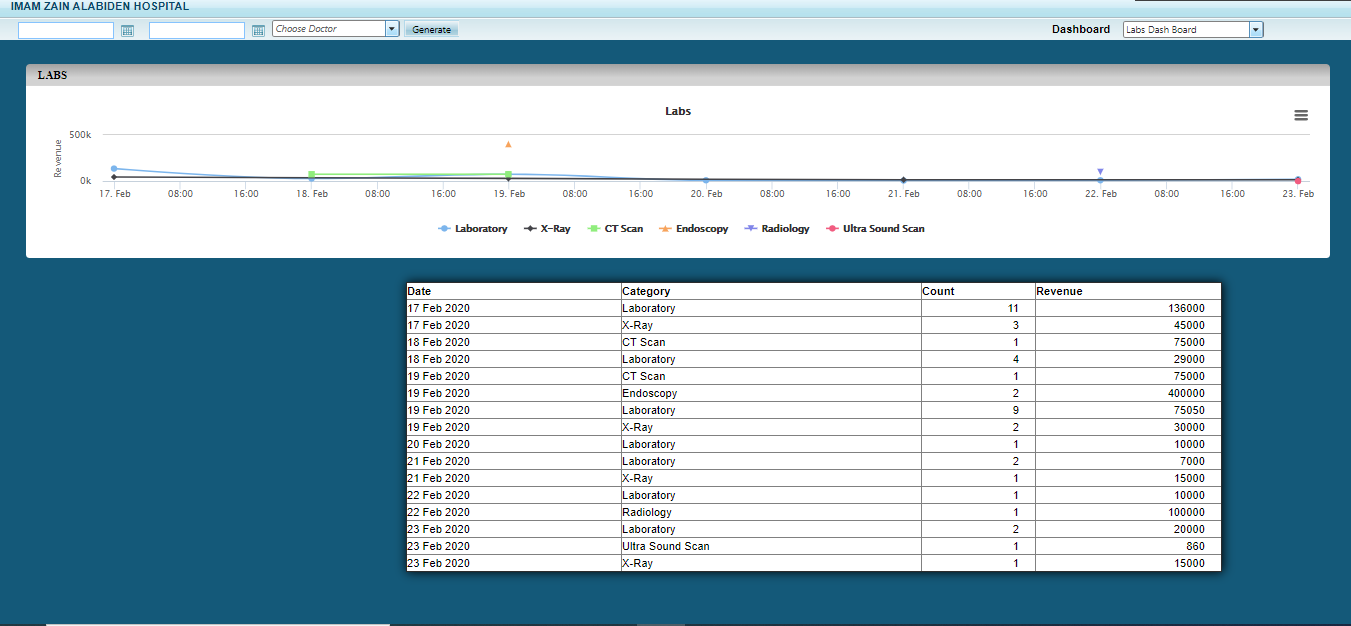 © HiTech Solutions & Services Pvt. Ltd
IP Census Report
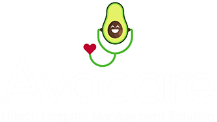 © HiTech Solutions & Services Pvt. Ltd
Daily Activity Report
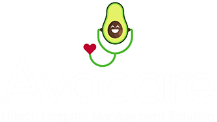 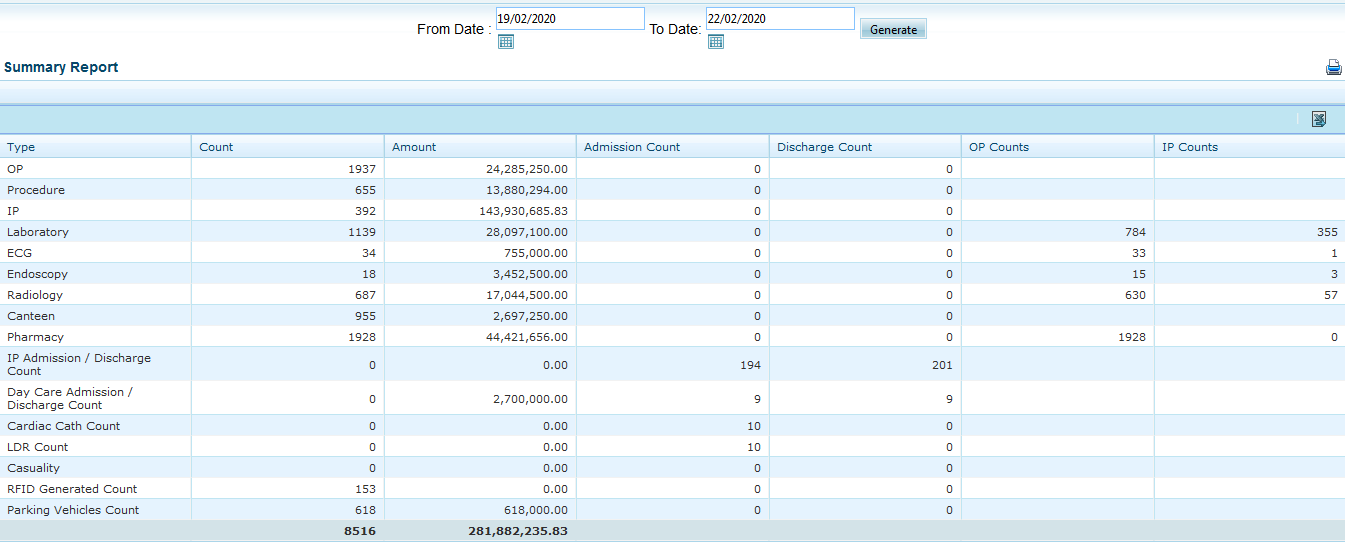 © HiTech Solutions & Services Pvt. Ltd
User Cash Collection Report
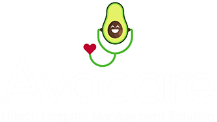 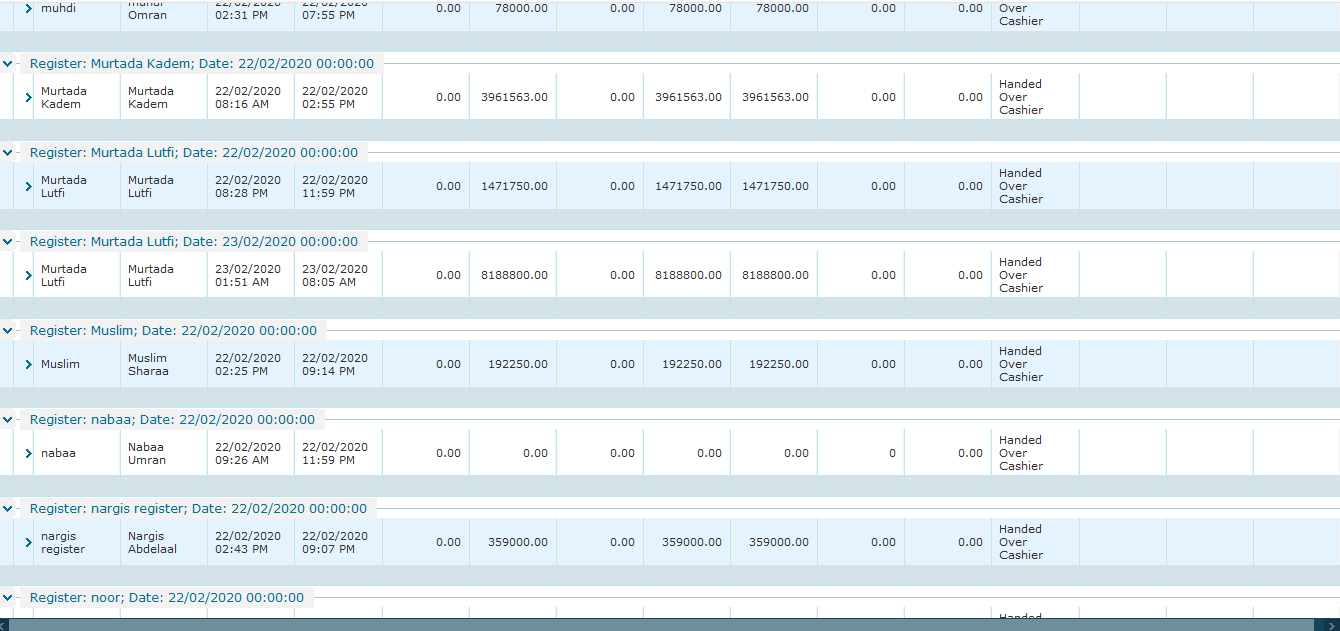 © HiTech Solutions & Services Pvt. Ltd
Many More Reports
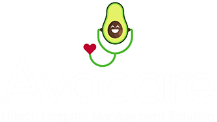 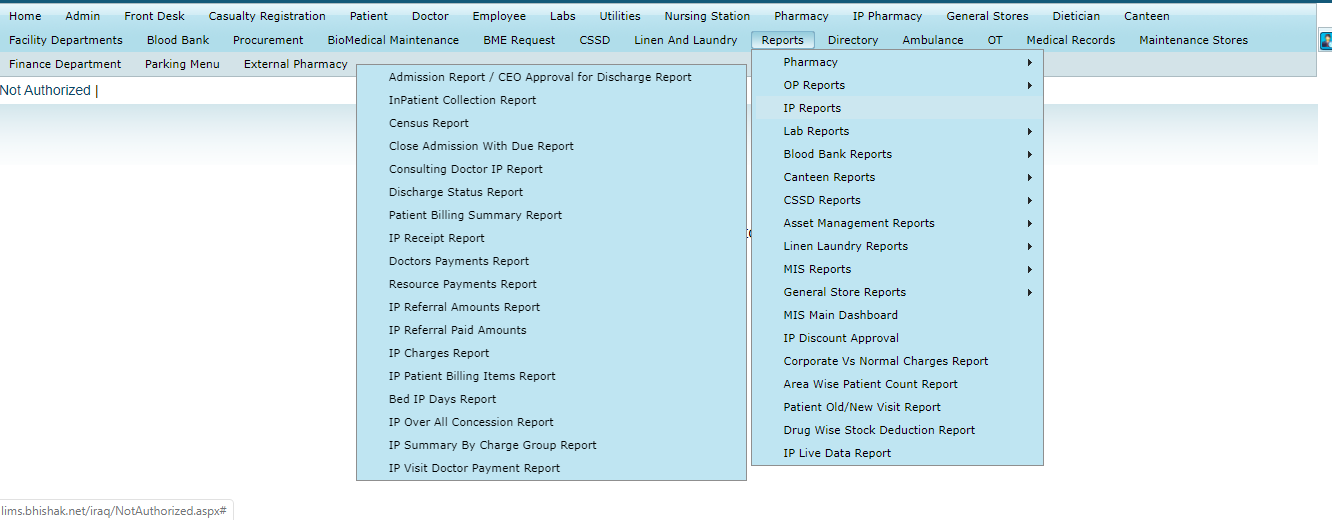 © HiTech Solutions & Services Pvt. Ltd
Hardware Specification
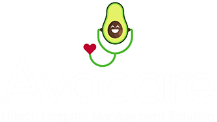 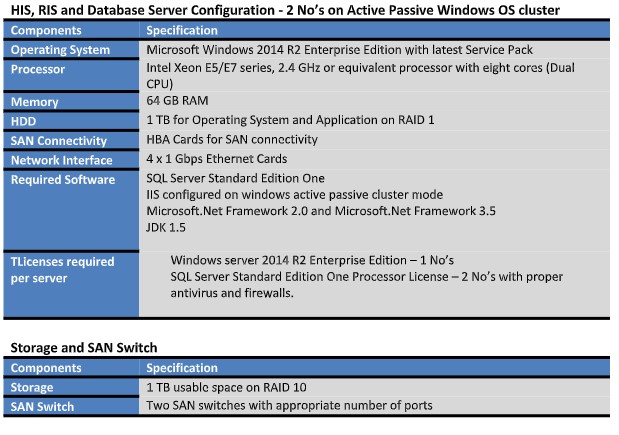 © HiTech Solutions & Services Pvt. Ltd
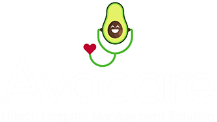 Phone, Email and Chat Support
Live Support (Online Support through Chat)
Remote Access Support
Onsite Support 
Onsite Implementation
Onsite and Online Training
Client Specific Requirement Analysis
Client Specific Customization
Localized Support
Support
OUR 
SUPPORT
© HiTech Solutions & Services Pvt. Ltd
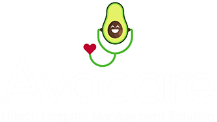 Contact Us
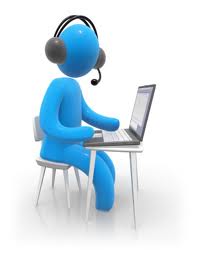 Corporate Office : 4th Floor, Divine Complex, Kalimati
Kathmandu, Nepal
Tel : 00977-1- 4289641 / 4289642 / 4289643


Branch Offices: 

Narayangarh, Pokhara, Butwal, Birgunj, Nepalgunj, Banepa, Janakpur, Biratnager, Bhairahwa, Lahan, Mahendranagar,  Dharan and Dhangadi


Websites : www.hitechnepal.com.np
© HiTech Solutions & Services Pvt. Ltd
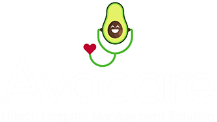 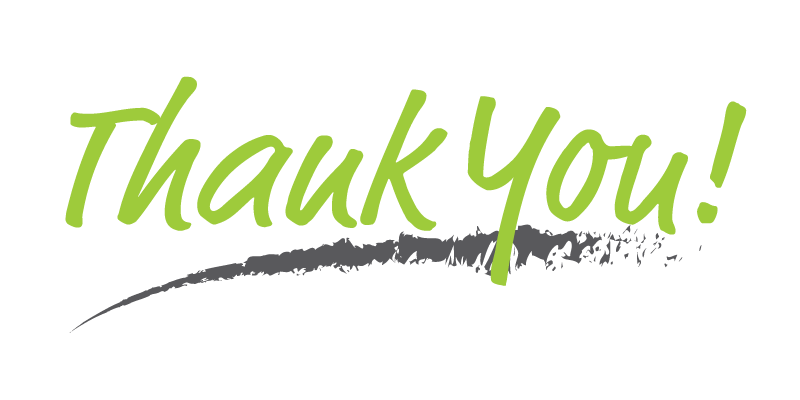 © HiTech Solutions & Services Pvt. Ltd